GM#2
texasuka.org
유티 오스틴 한인 학생회
Administration
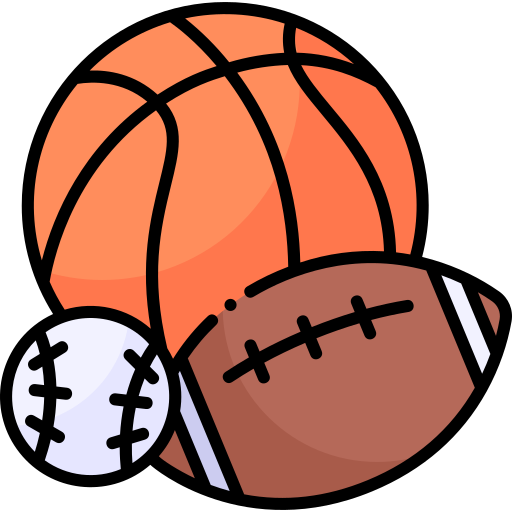 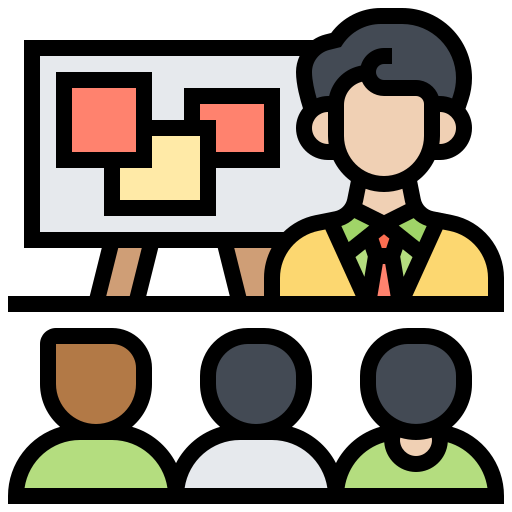 Dongari Updates
Workshop Plans
Dongari Updates
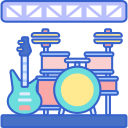 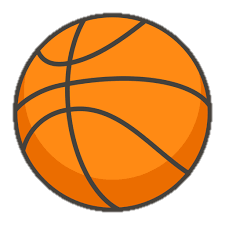 We are going to hold Dongari Fair today!



Good looking leaders are waiting for you to come to their tabling and talk about their plan for this semester!
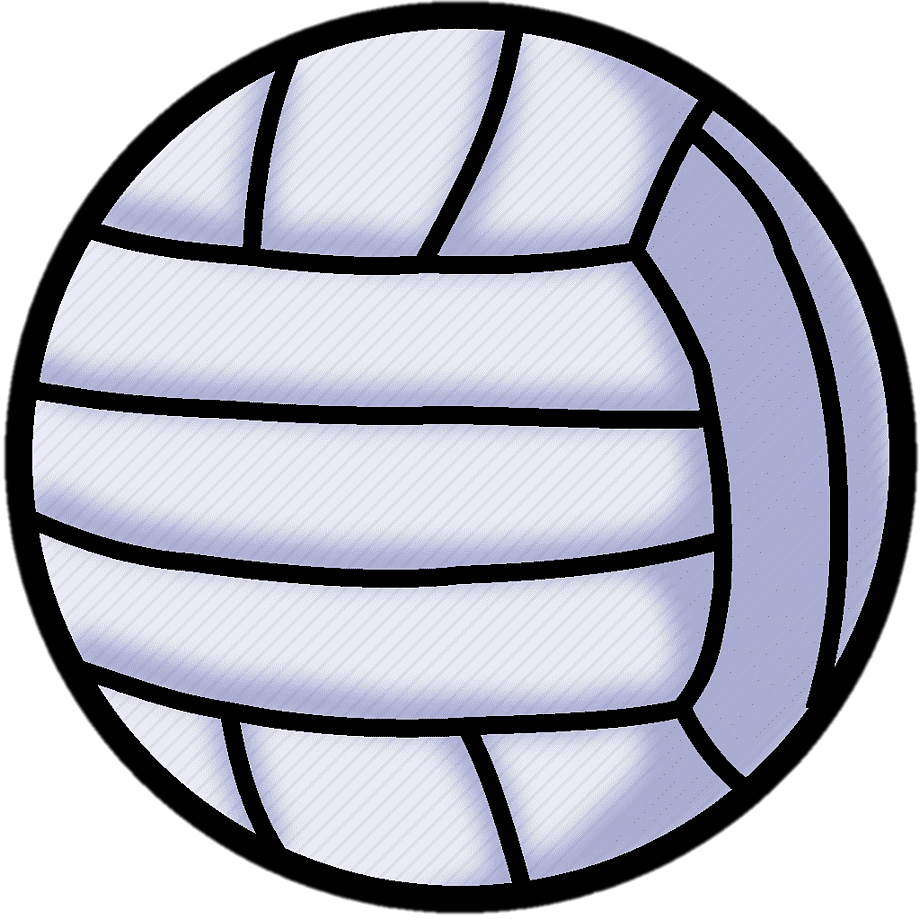 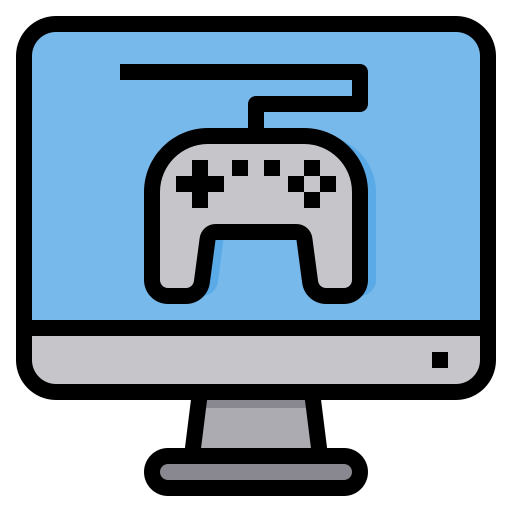 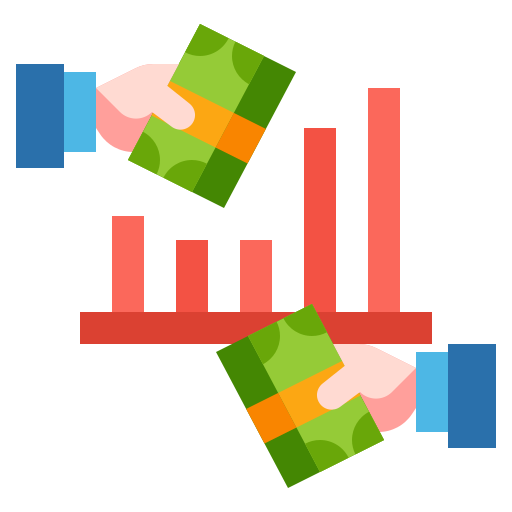 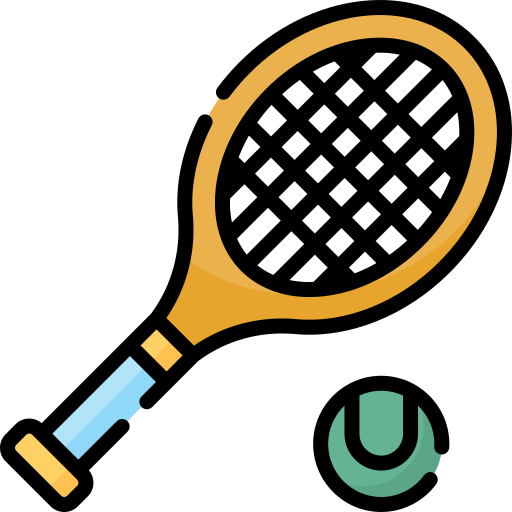 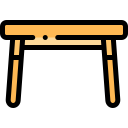 Existing Dongaries
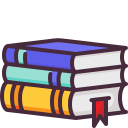 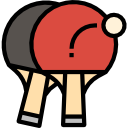 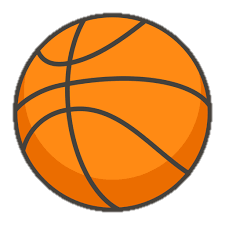 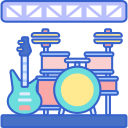 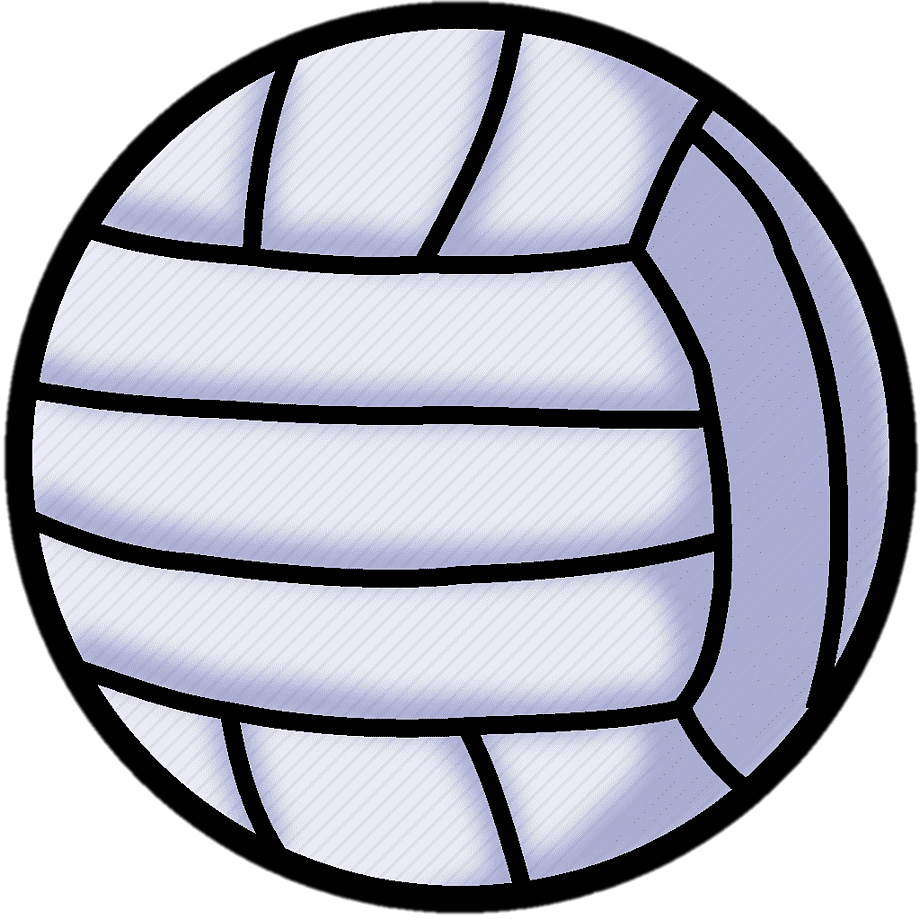 Volleyball
Band
Basketball
Table Tennis
Book Club
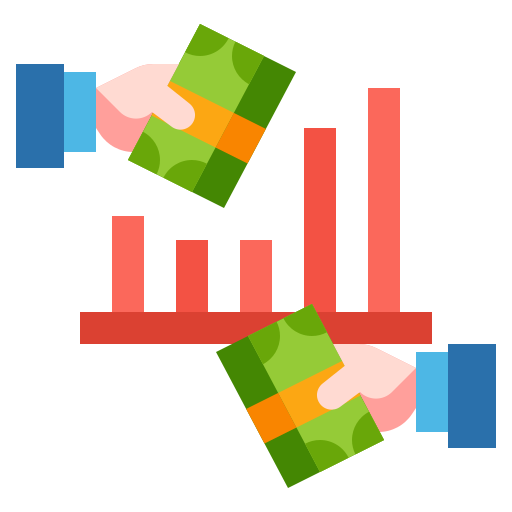 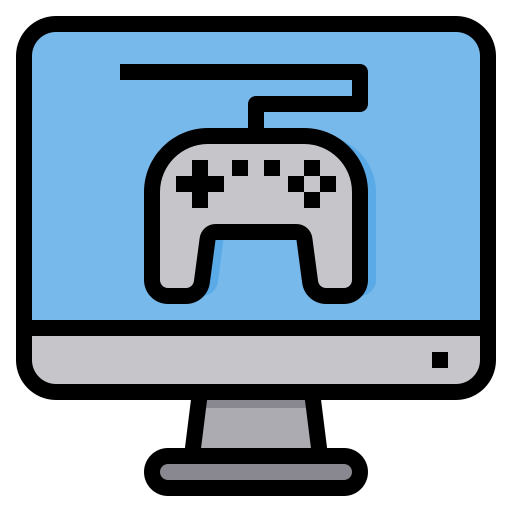 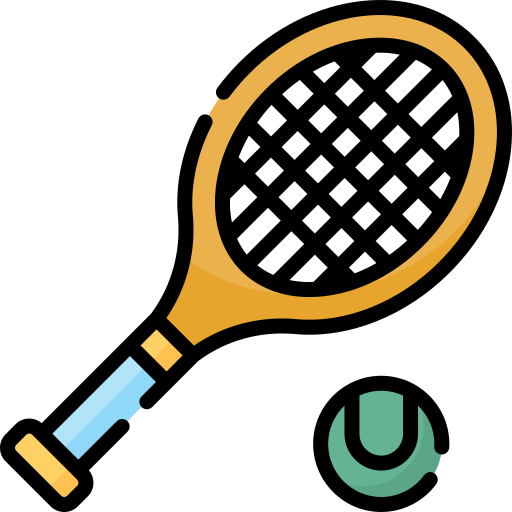 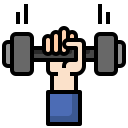 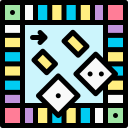 Stock Discussion
Tennis
Gaming
Weight Training
Board Game
New Dongaries
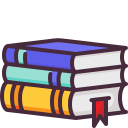 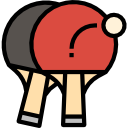 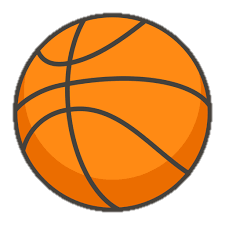 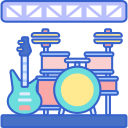 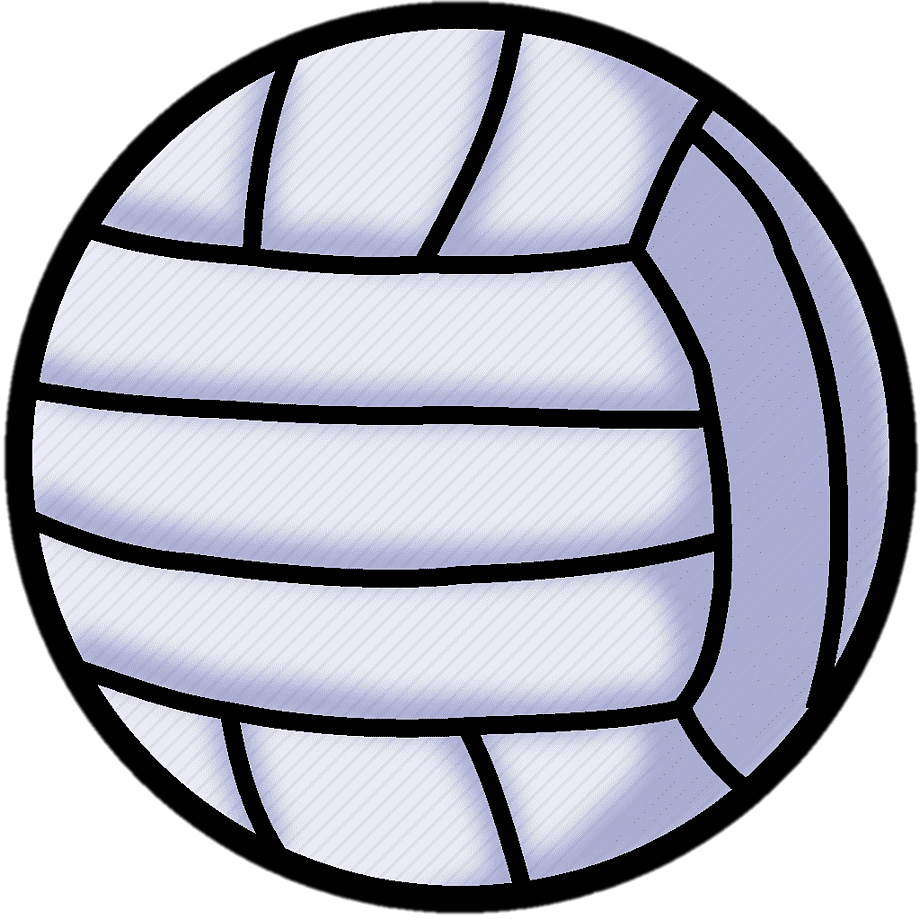 Volleyball
Band
Basketball
Table Tennis
Book Club
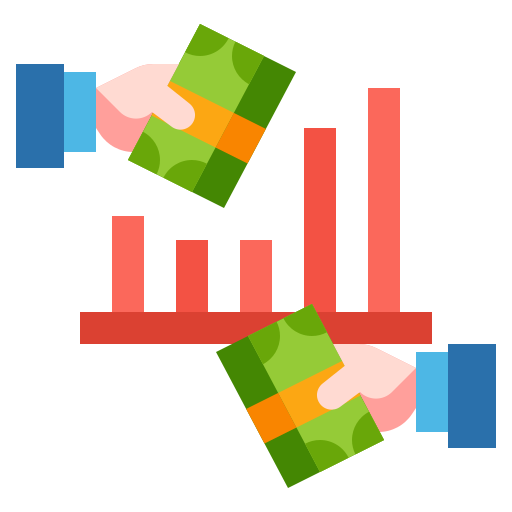 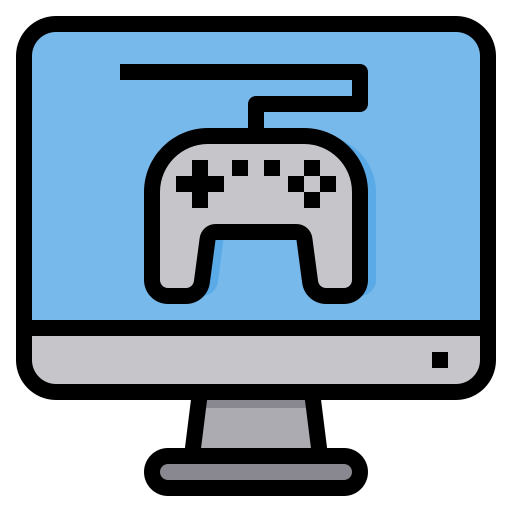 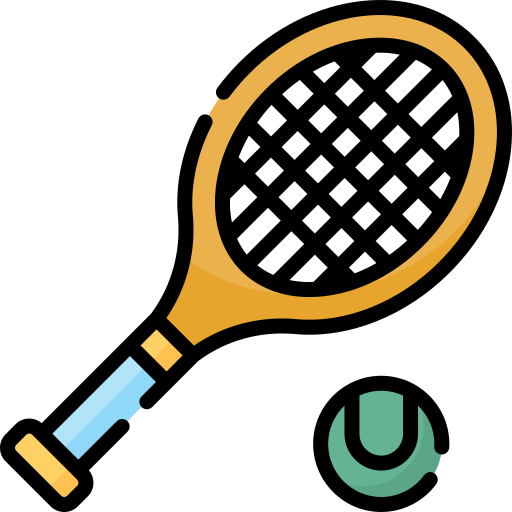 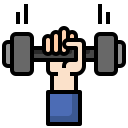 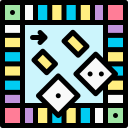 Stock Discussion
Tennis
Gaming
Weight Training
Board Game
New Dongaries
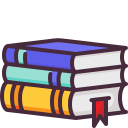 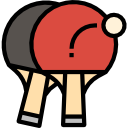 These Dongaries are not created yet, please help us to plan and participate as a leader, today!
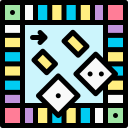 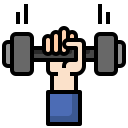 Last Workshop
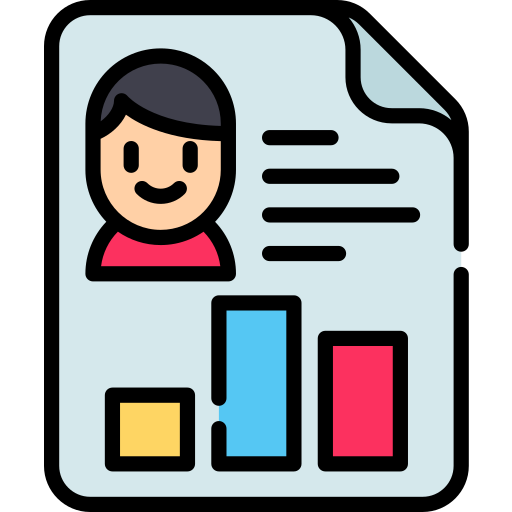 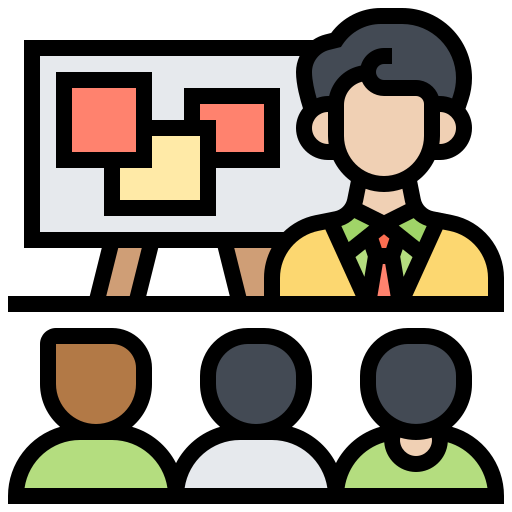 Resume / Career fair
Last Workshop
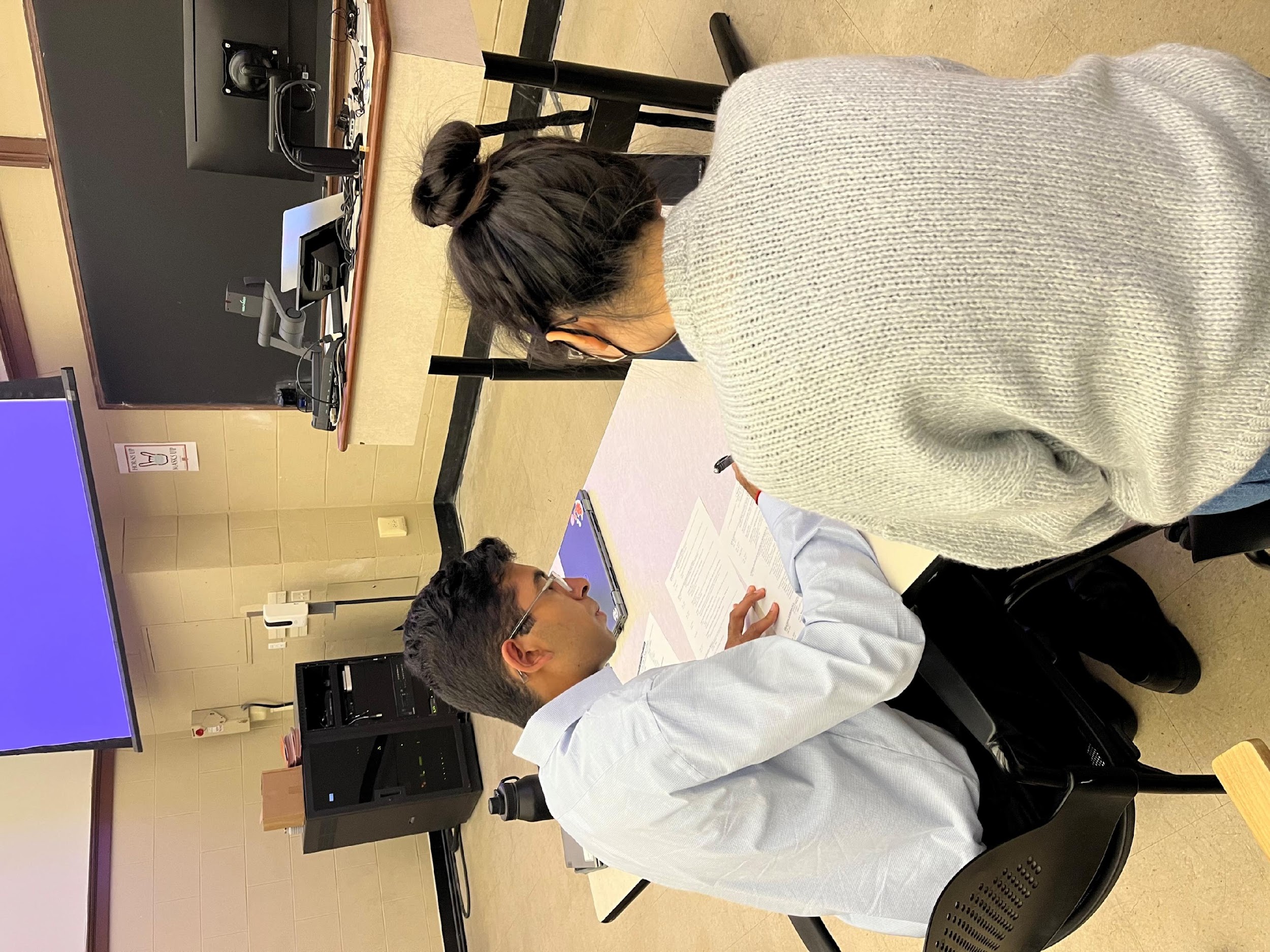 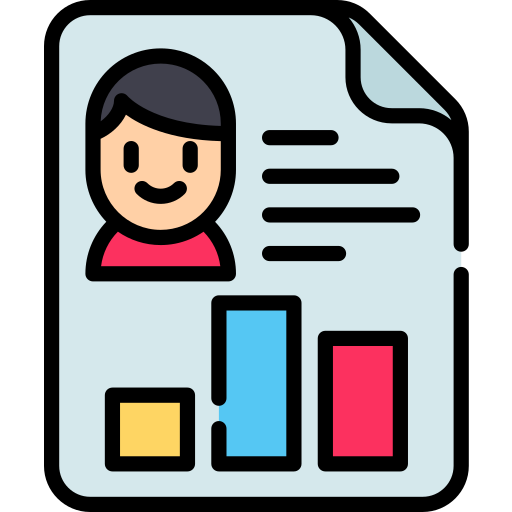 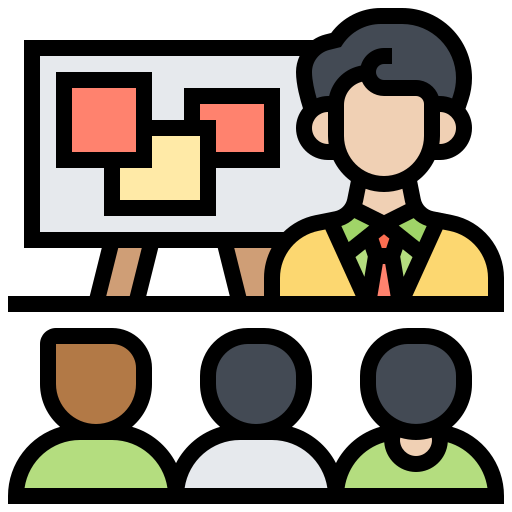 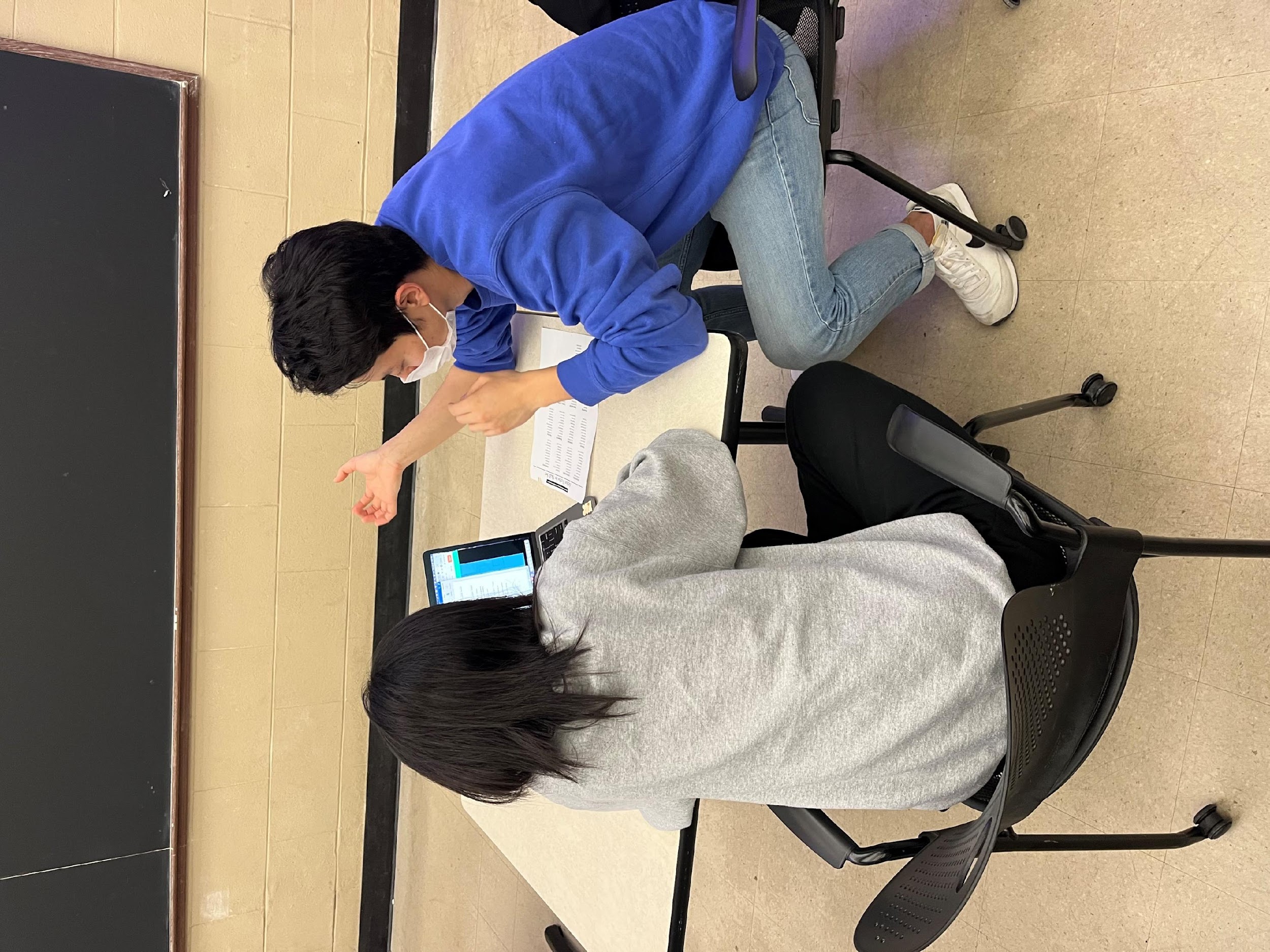 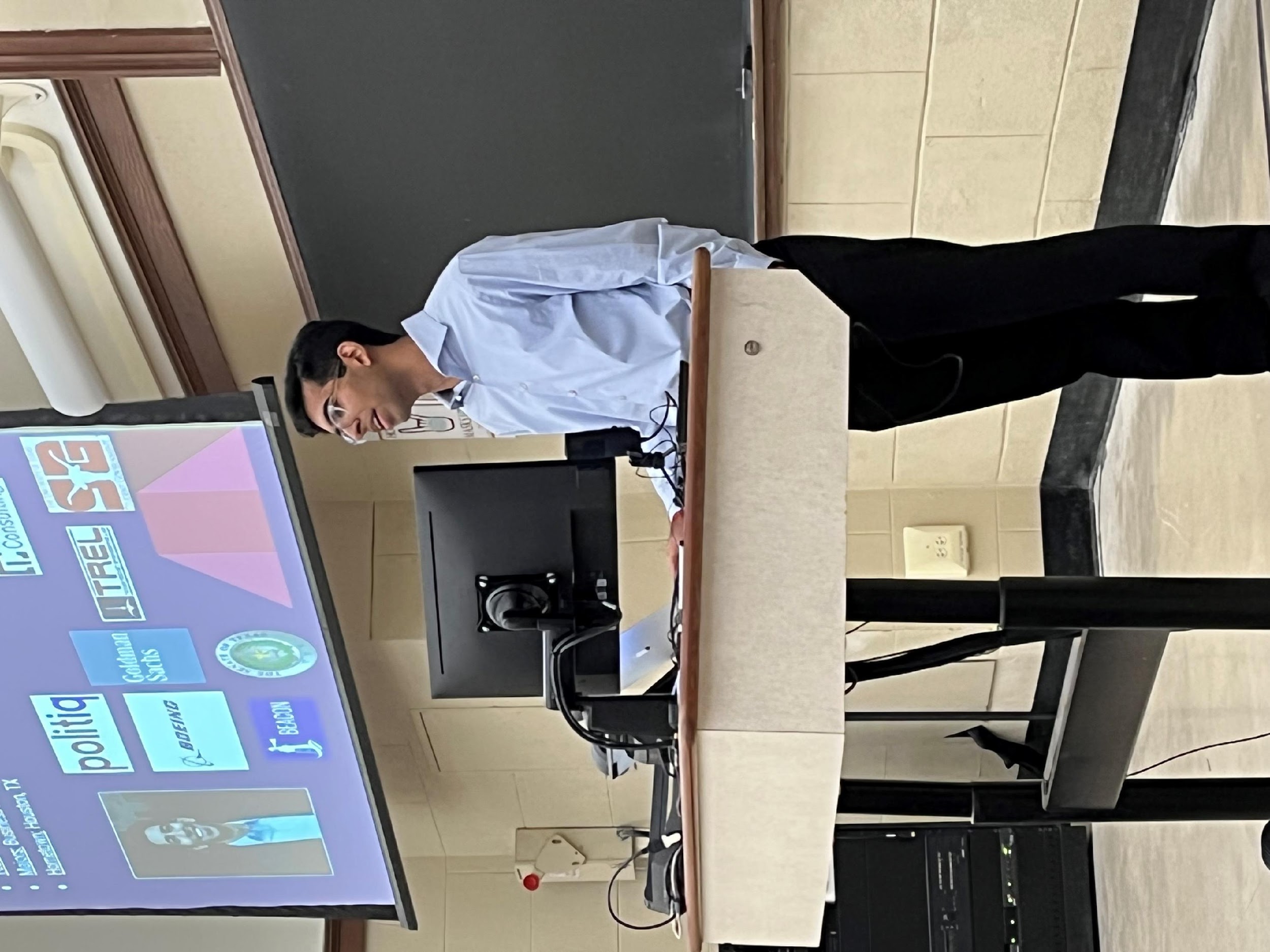 Resume / Career fair
Next Workshop
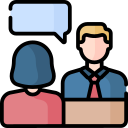 Interview Workshop
Next Workshop
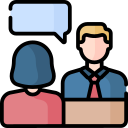 When:  2/24 Thursday 

Where: Here!
Interview Workshop
Marketing
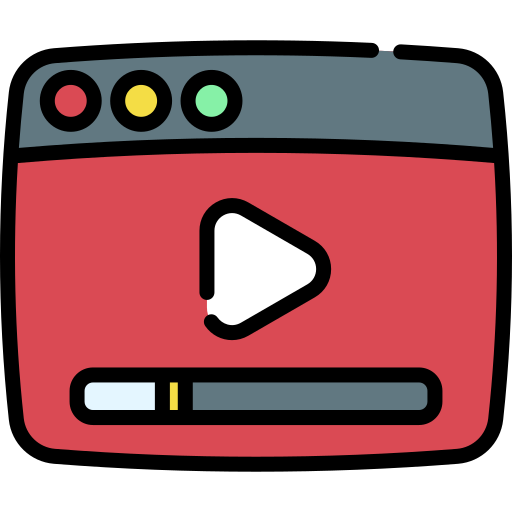 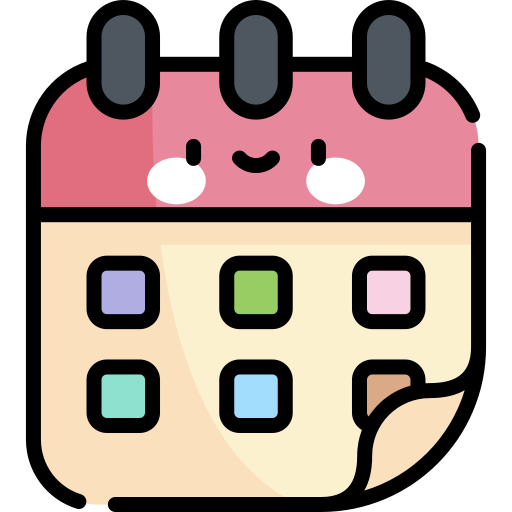 YouTube
Calendar
YouTube
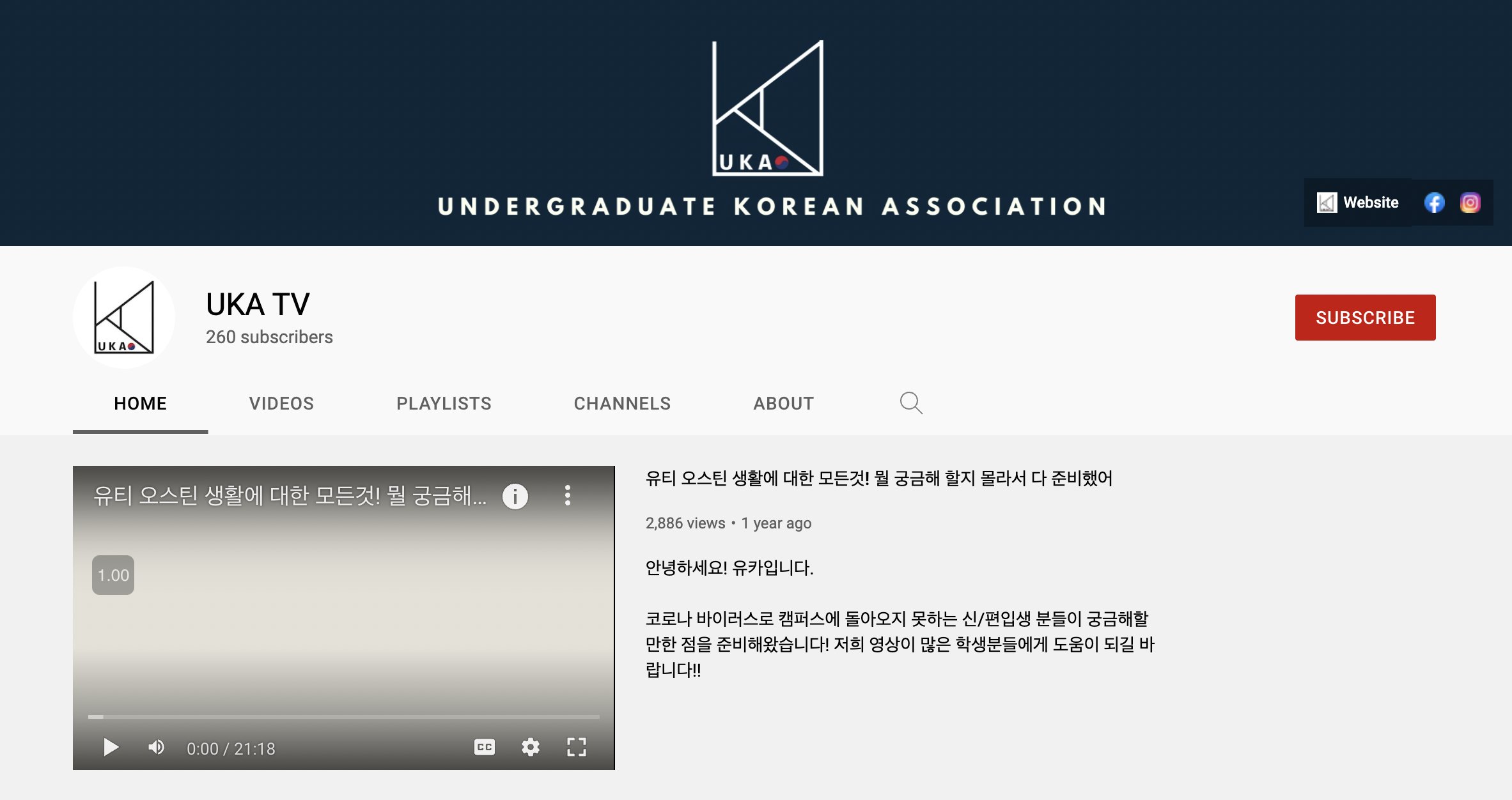 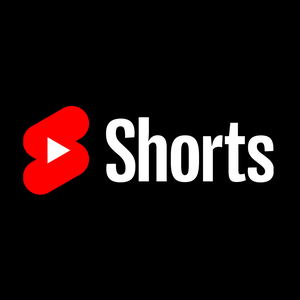 A YouTube short is coming to our channel this Friday so please subscribe and watch!
Calendar
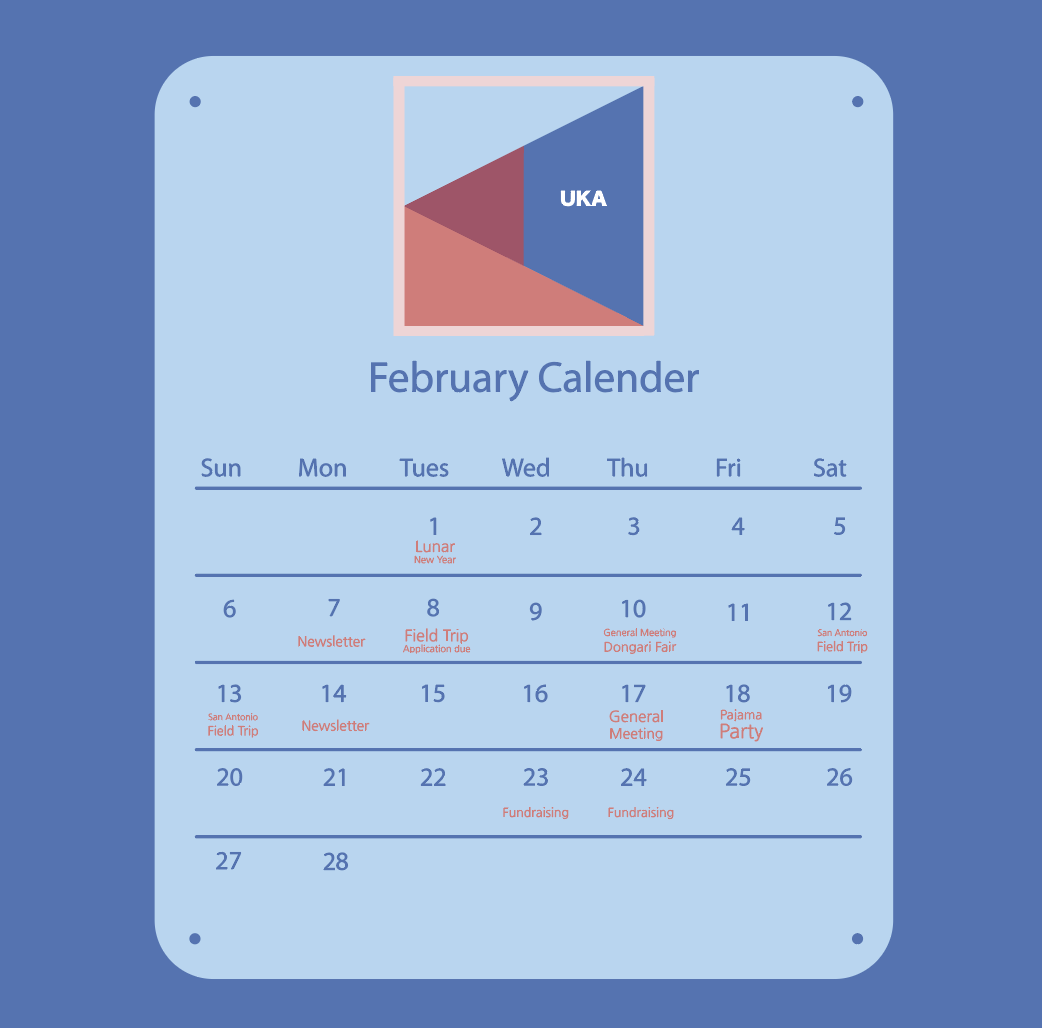 Here is our UKA Calendar for February!
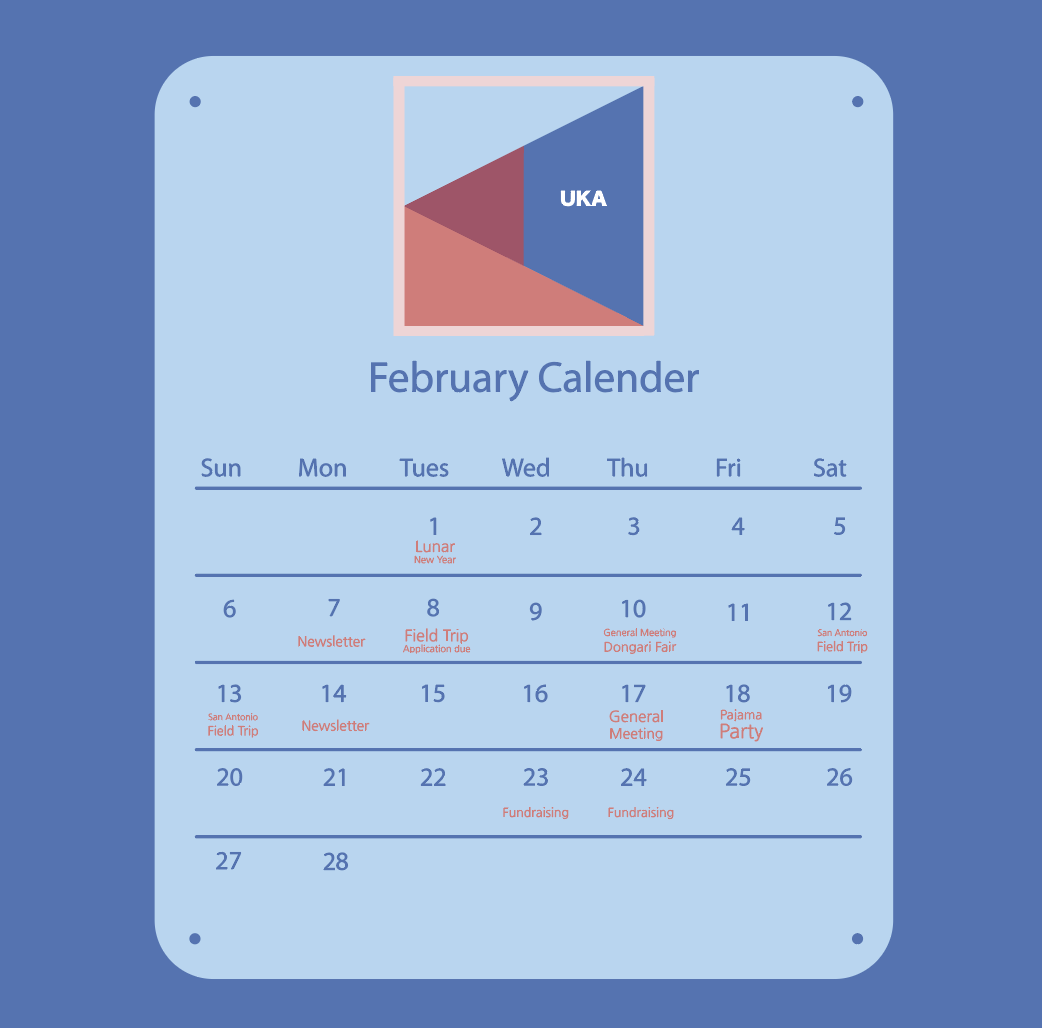 Finance
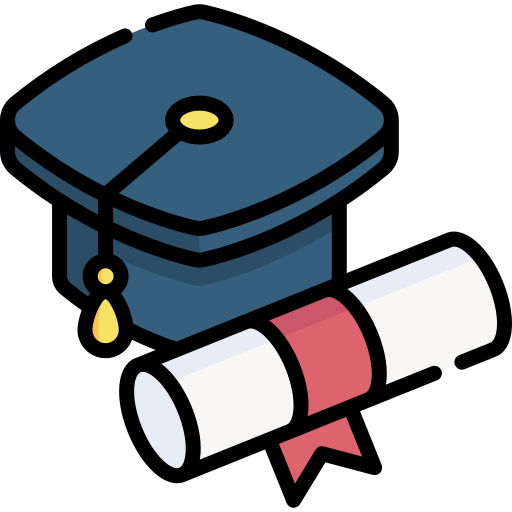 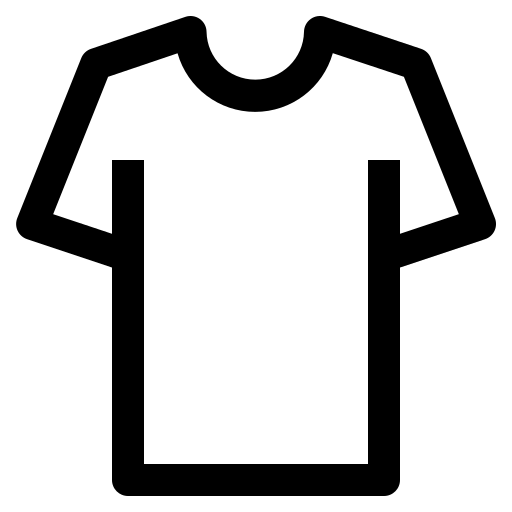 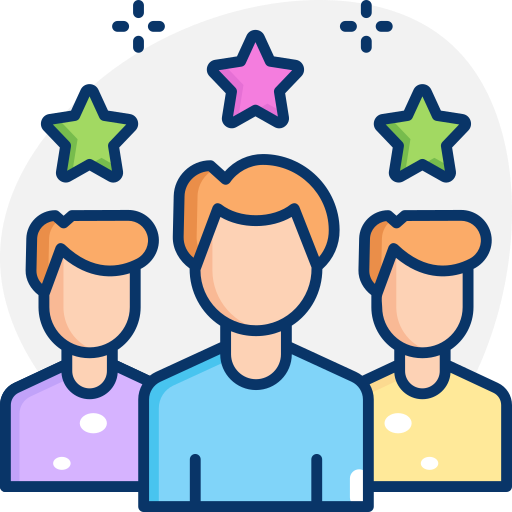 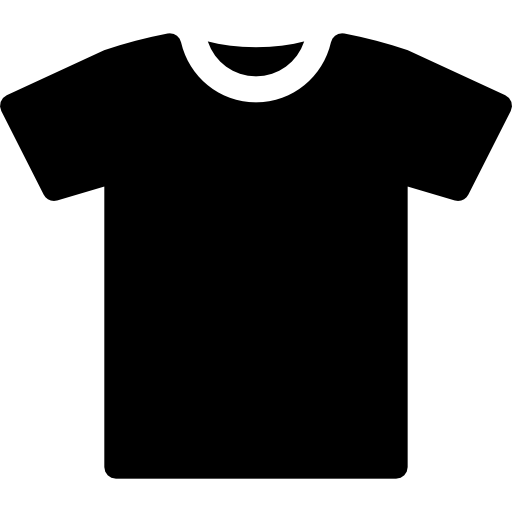 UKA T-Shirts
Scholarships
Membership Fees
UKA T-Shirt
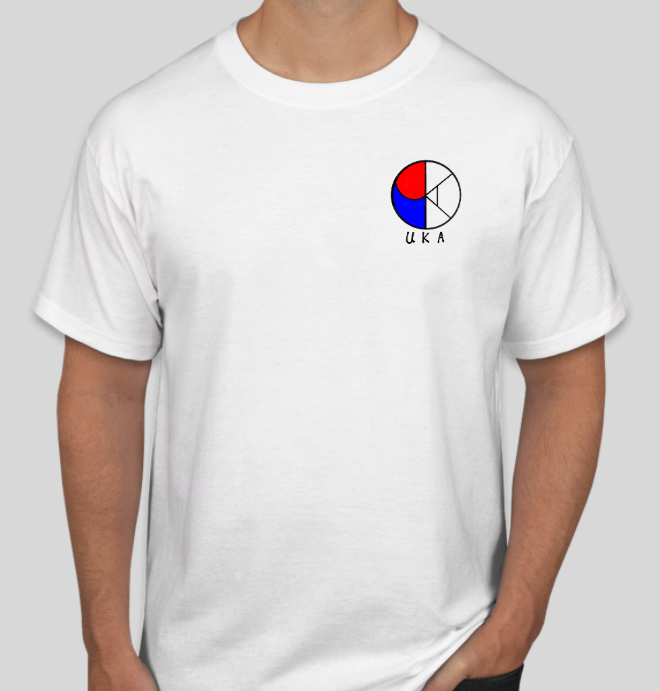 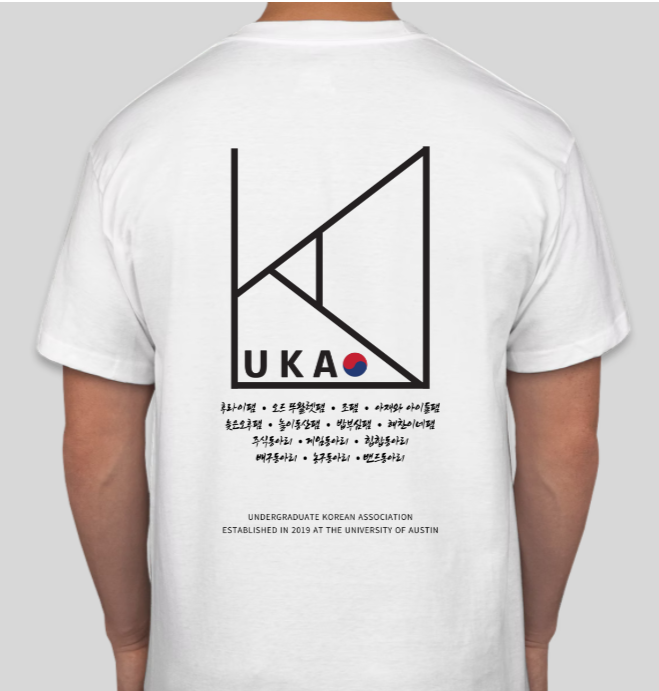 Orders have been placed!

Receive them by GM3 or GM4

If there is enough stock of shirt available for the second order.
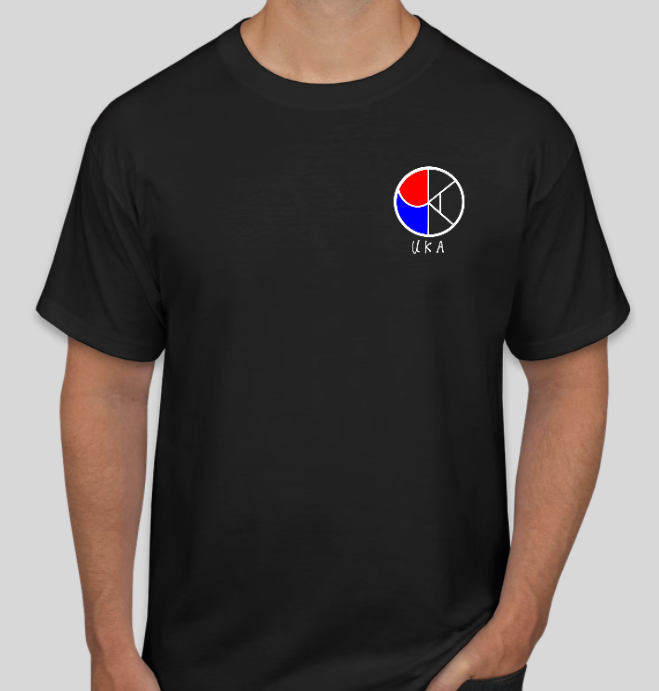 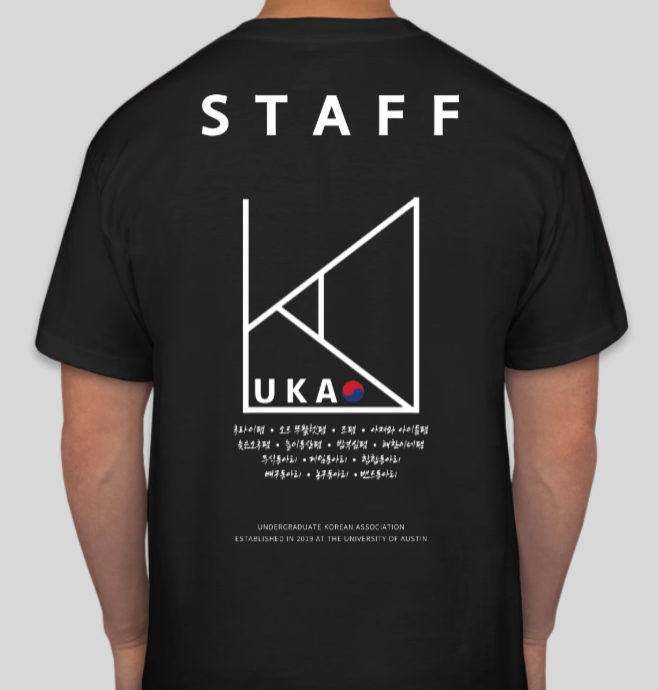 UKA X Grace Realty Scholarship
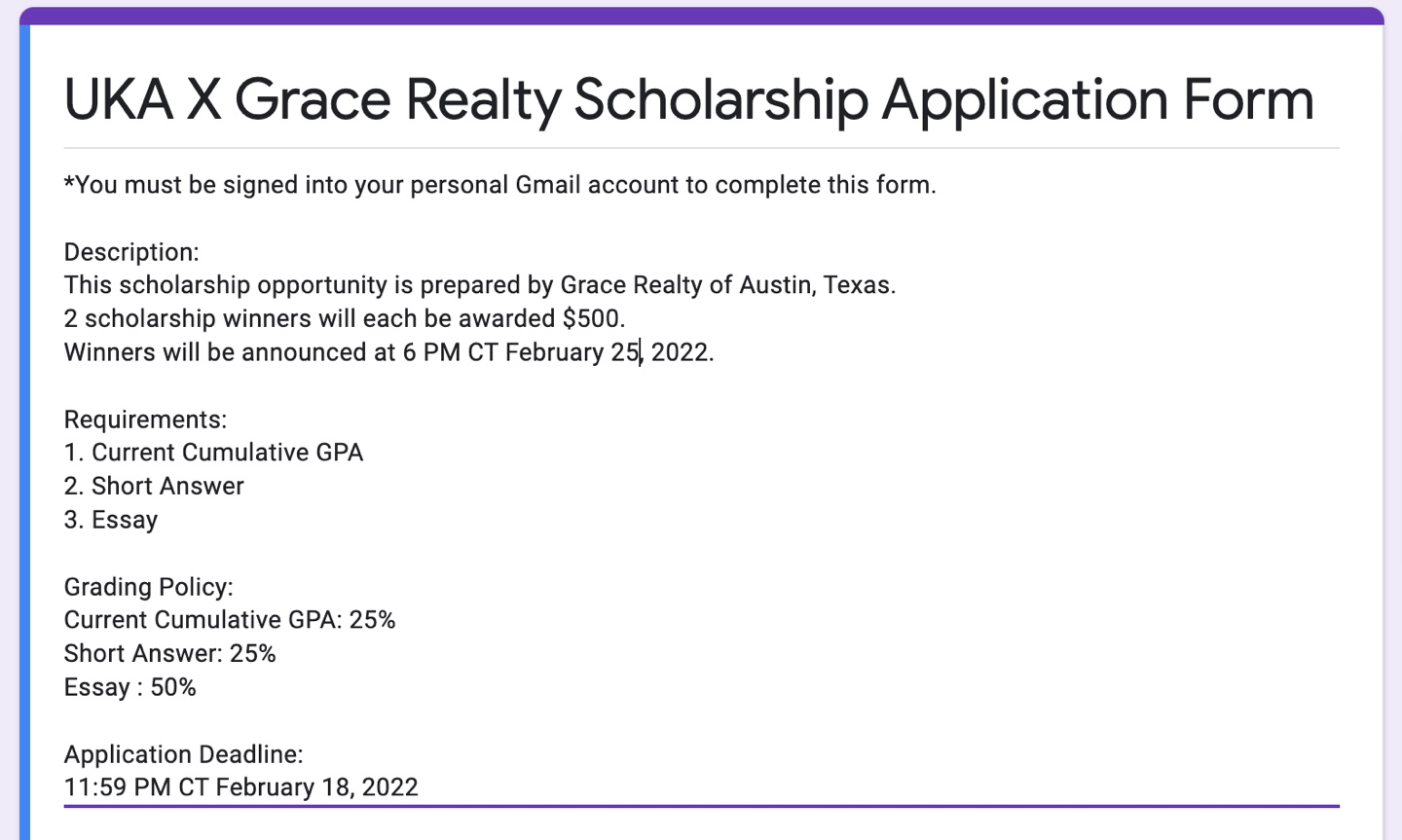 Chance to win $500

Applications due by 11:59 CT February 18, 2022

Only one short essay and short answer required
Membership Fees
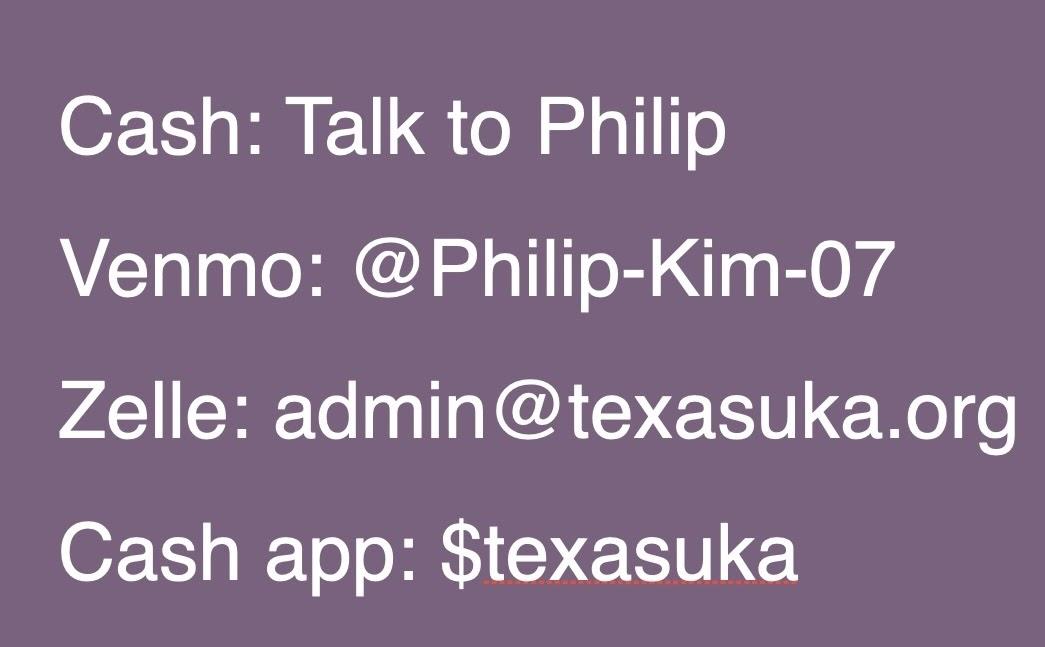 Only $30 for the Spring Semester!

Pay to enjoy all the benefits of UKA!
Operation
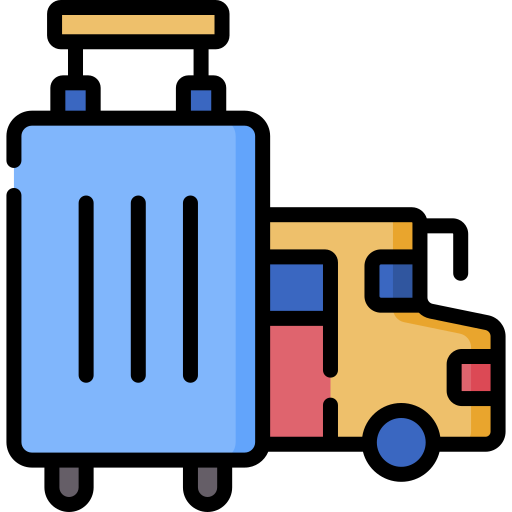 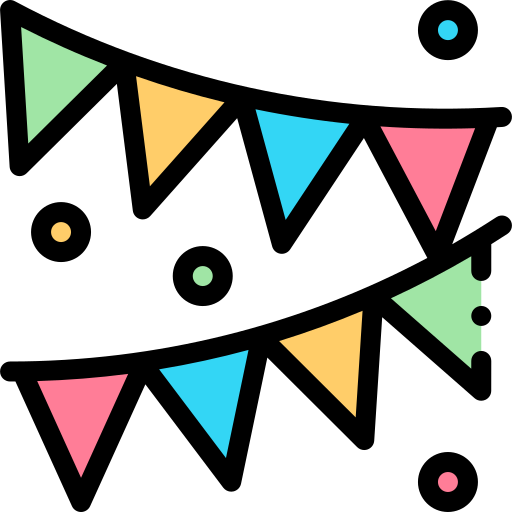 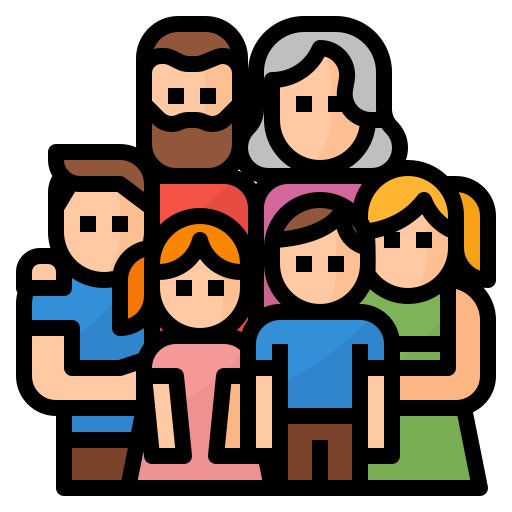 Fam-Fam Update
K-Festival
UKA Field Trip
UKA Field Trip
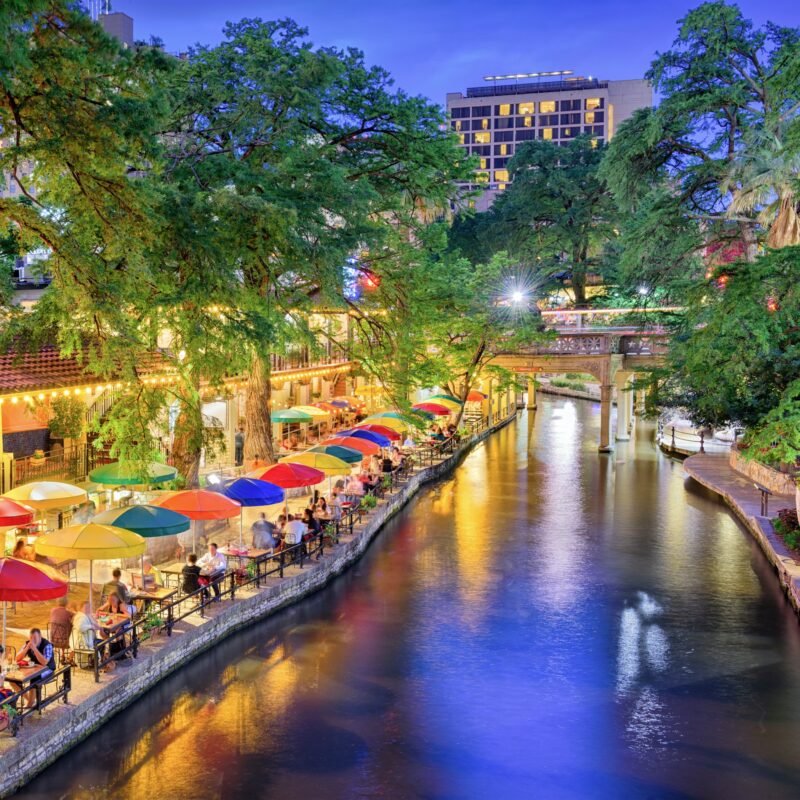 Date: 2/12 – 2/13


Plans
First day: Downtown/Riverwalk
Second day: Six Flags Fiesta Texas
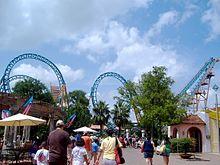 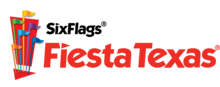 UKA Field Trip
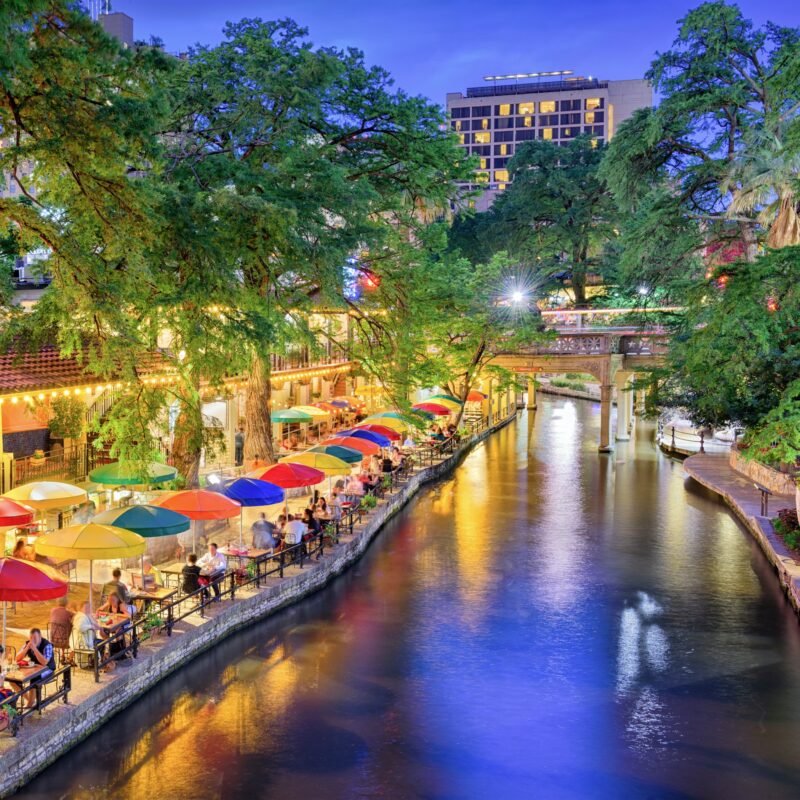 No dues, but you will be accountable for your own spending during the trip.

Hotel rooms are provided.

Incentives for drivers: 
Money for gas
Free dinner
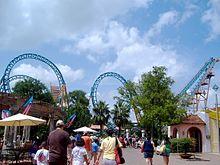 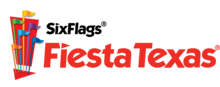 UKA Field Trip
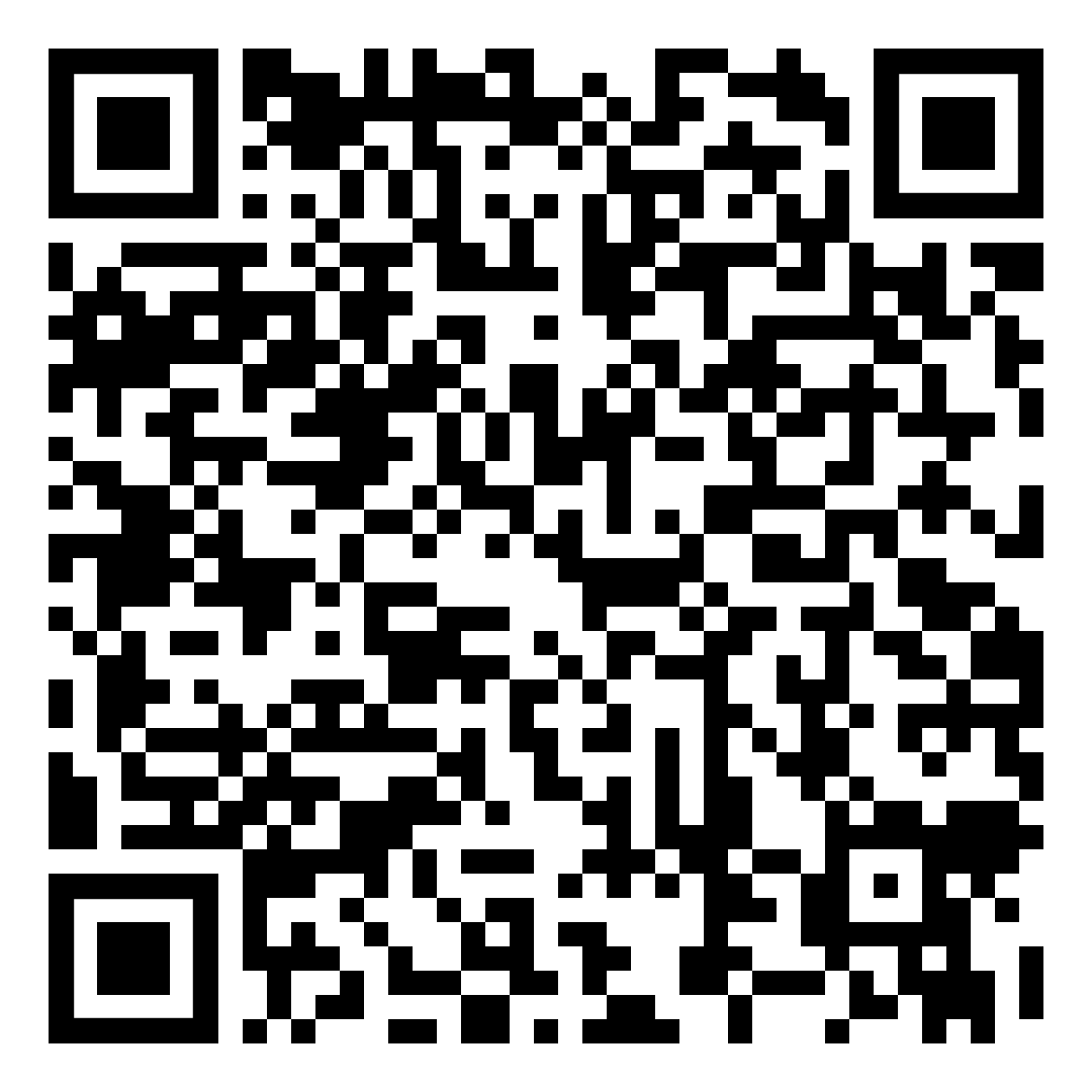 <Sign Up>

Submit the Google Form by 2/10 
(Find through Instagram/Group Chat)
K-Festival
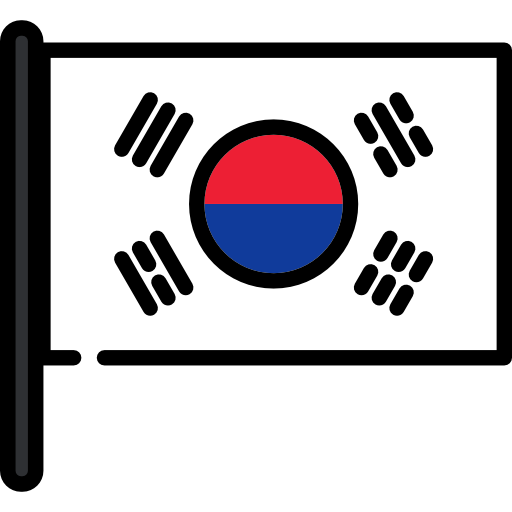 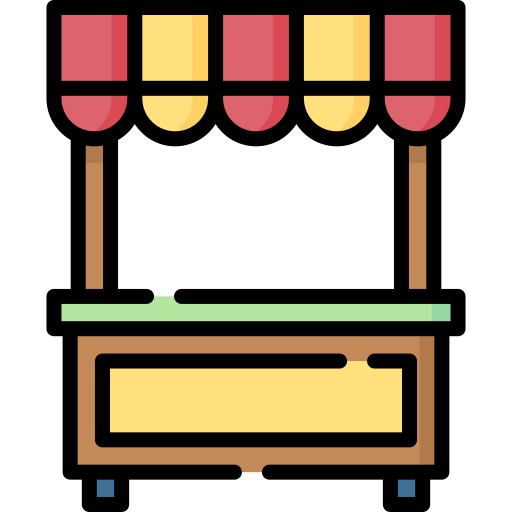 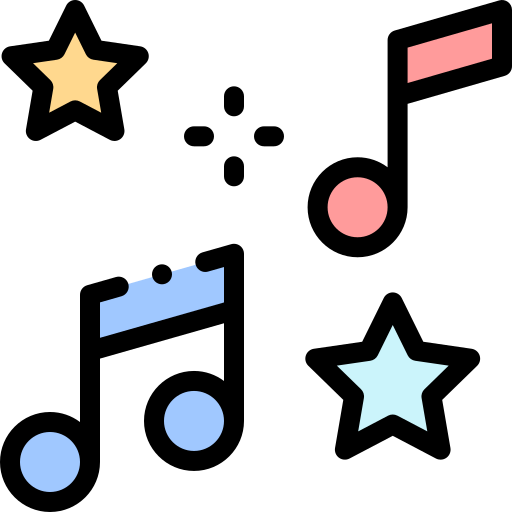 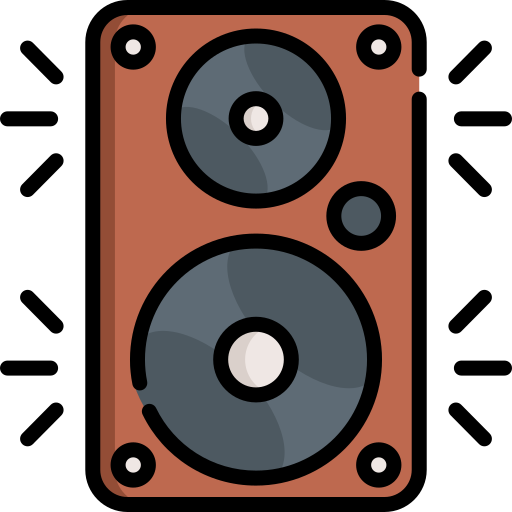 If you have any performance/activity suggestions, please let us know!
Fam-Fam Update
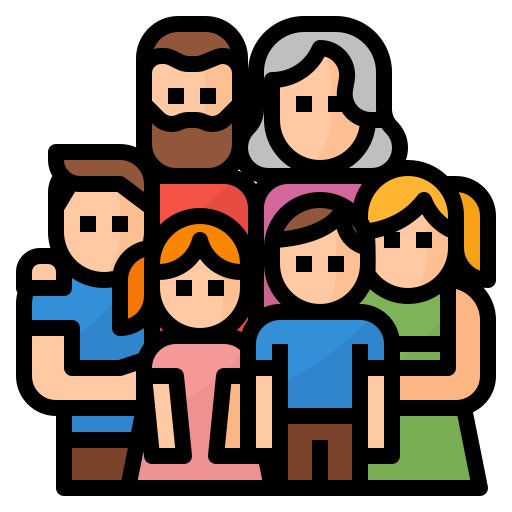 New Fam-Fams have been finalized!


Let us know if you want to join one
Informatics
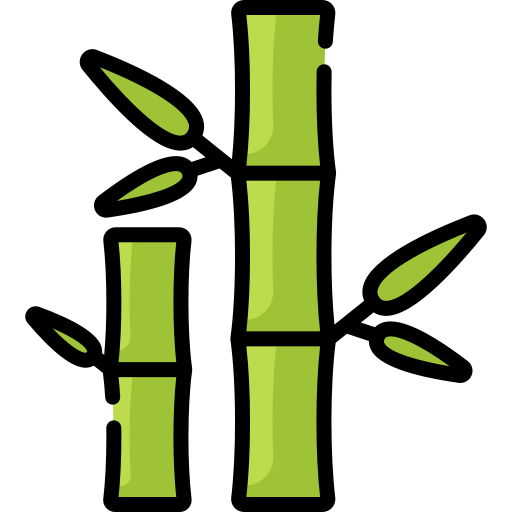 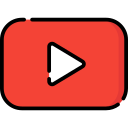 UT Bamboo
YouTube
UT Bamboo
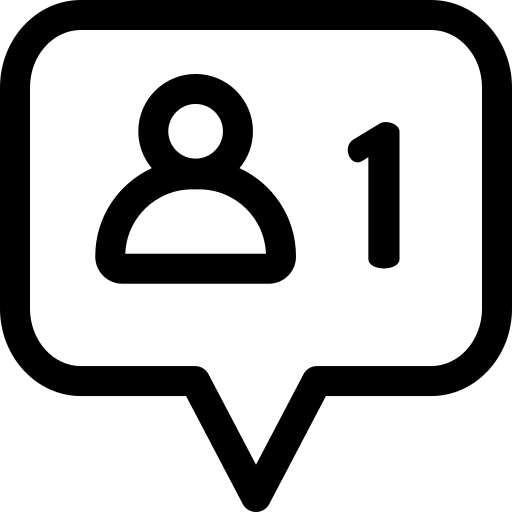 Please Follow!!!
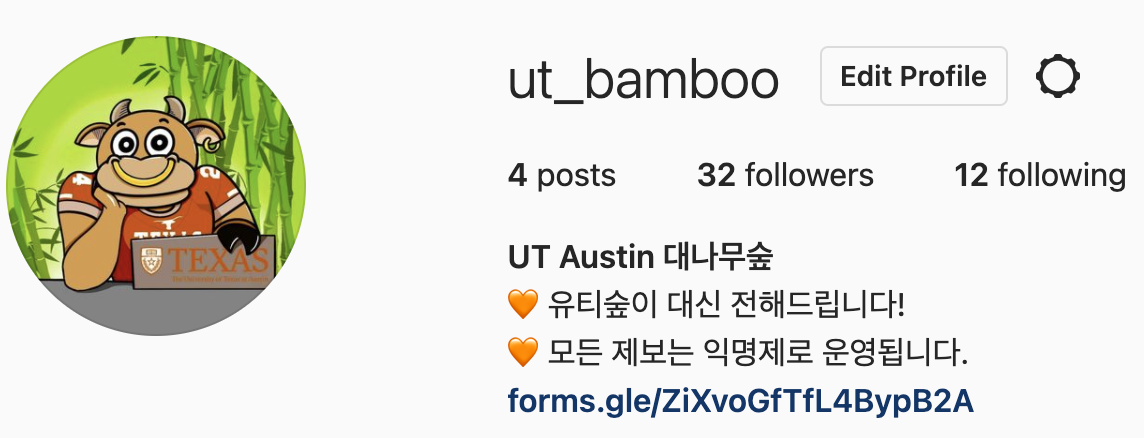 We made an Instagram account!

@ut_bamboo
YouTube
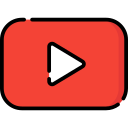 UKA TV
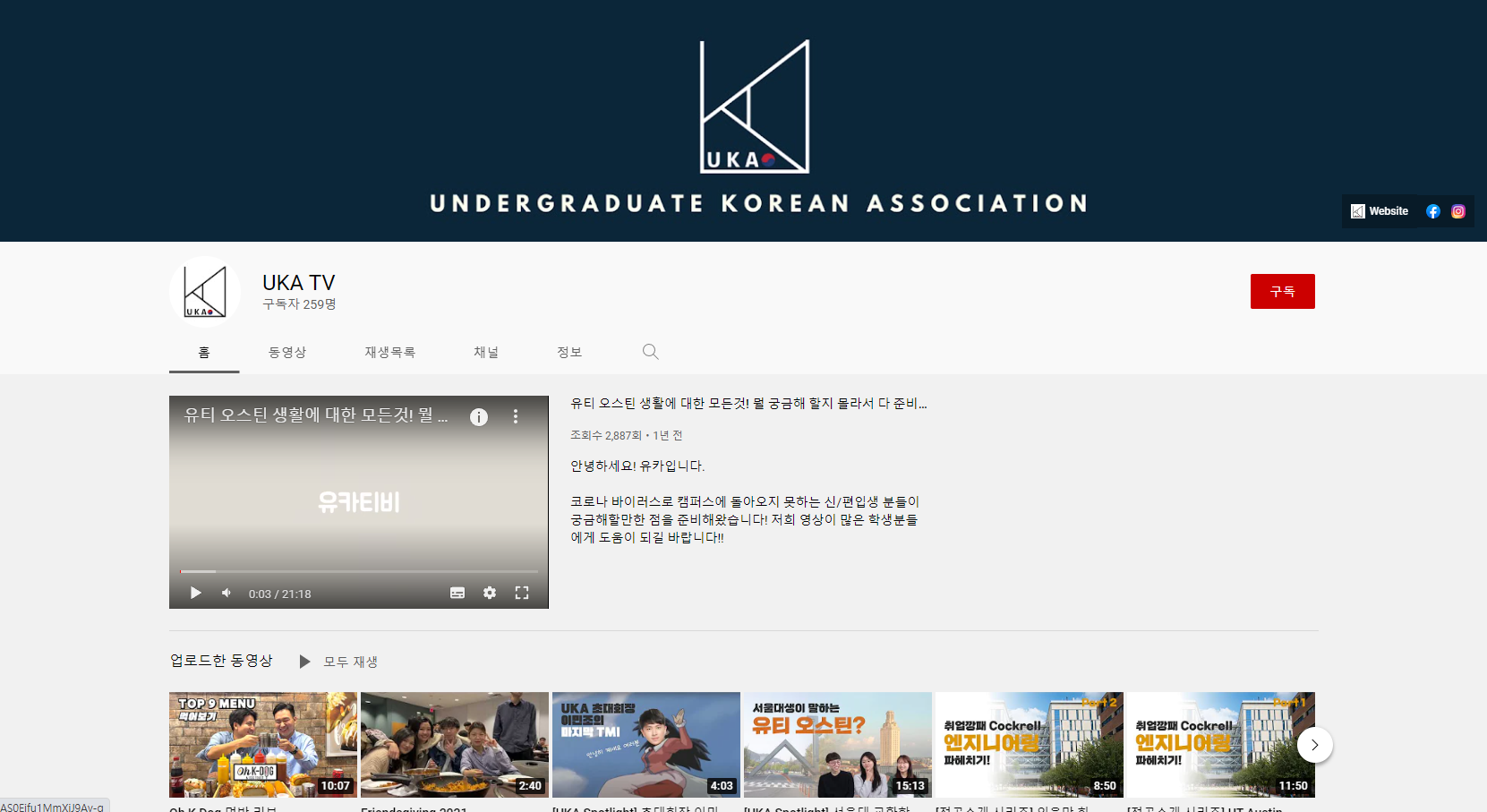 Dorm Tour Video Coming Soon!
Dongari Fair
Basketball
Volleyball
Band
Gaming
Stock Discussion
Tennis